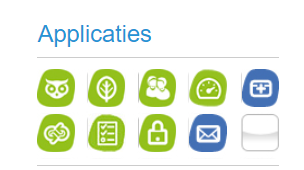 Opwaarderen printtegoed.

1) Ga naar mijnhelicon.nl
2) Klik op het pictogram.
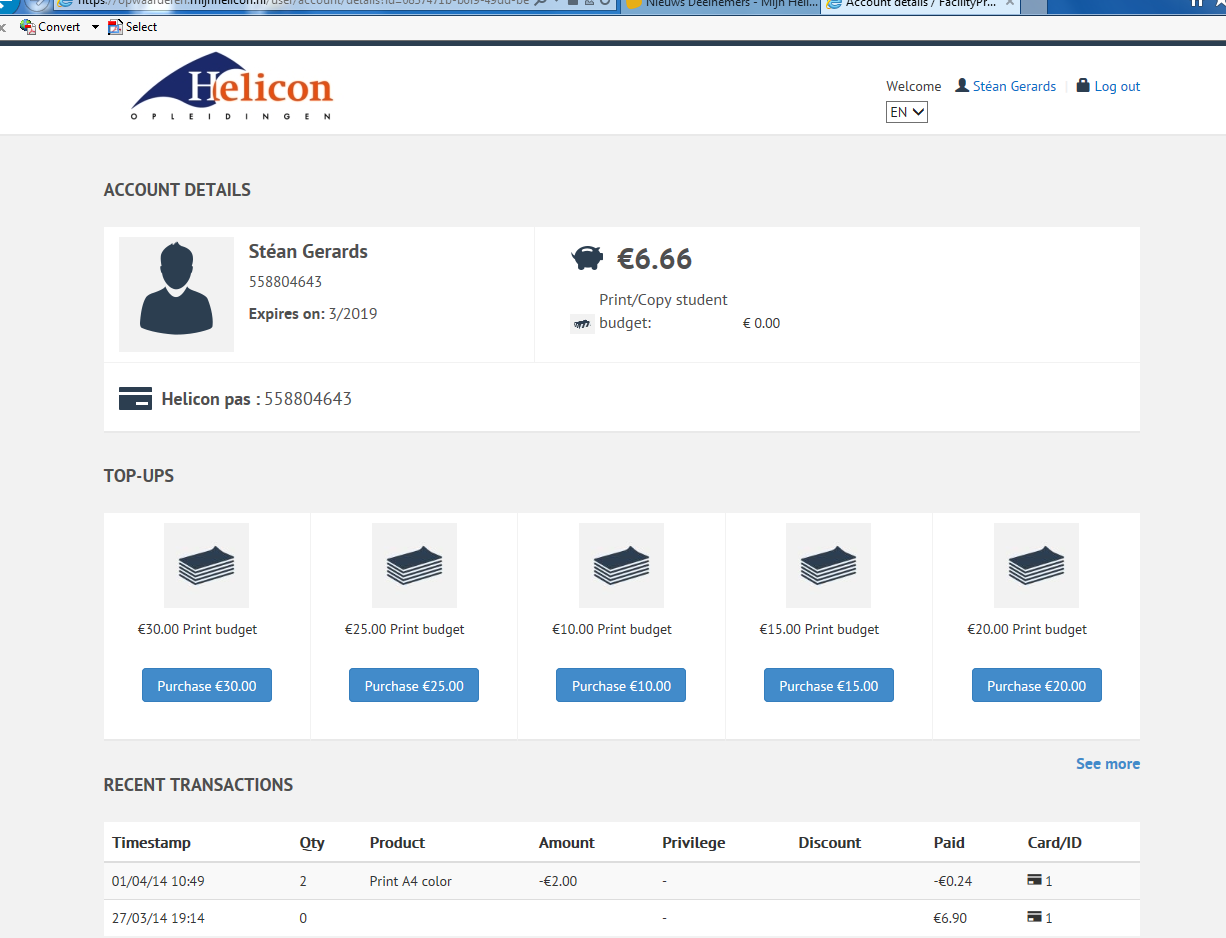 3) Kies een bedrag
4) Betaal met behulp van Ideal..
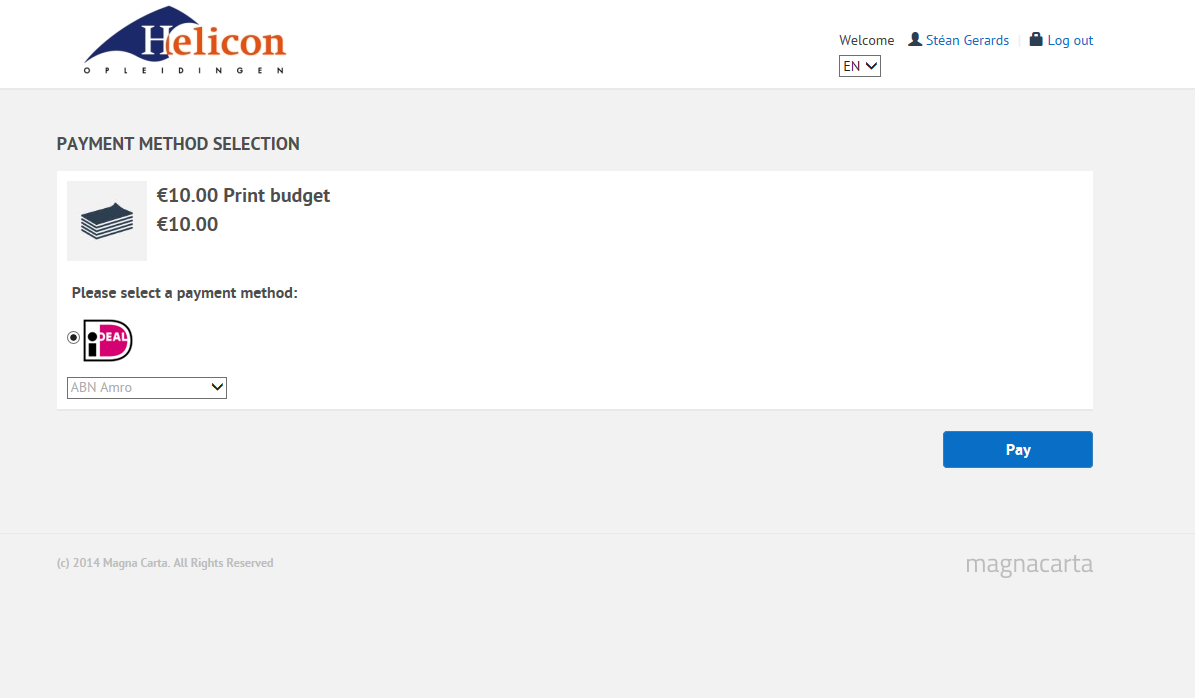